PHY 712 Electrodynamics
10-10:50 AM  MWF  Online


Discussion for Lecture 36:
Review of  Electrodynamics --
Part I
04/282021
PHY 712  Spring 2021 -- Lecture 36
1
[Speaker Notes: In this lecture we will examine some optical properties of crystalline materials.]
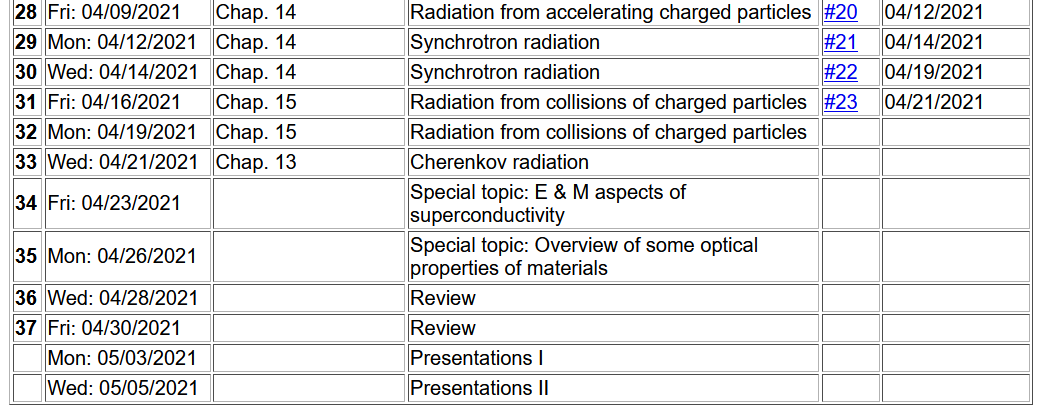 04/282021
PHY 712  Spring 2021 -- Lecture 36
2
[Speaker Notes: Reminder about the schedule.    Please send me topics for the review next week.]
Review  I    Summary of concepts/equations

Review II     Example problems
Timelines –
April 30 – sign up for presentations
May 3 – Presentations I
May 5 – Presentations II
May 6 – take home exam available
May 14 – all course materials due; outstanding homework, projects, and completed exams
04/282021
PHY 712  Spring 2021 -- Lecture 36
3
Colloquium this week is joint with Chemistry  on Wed. at 4 PM
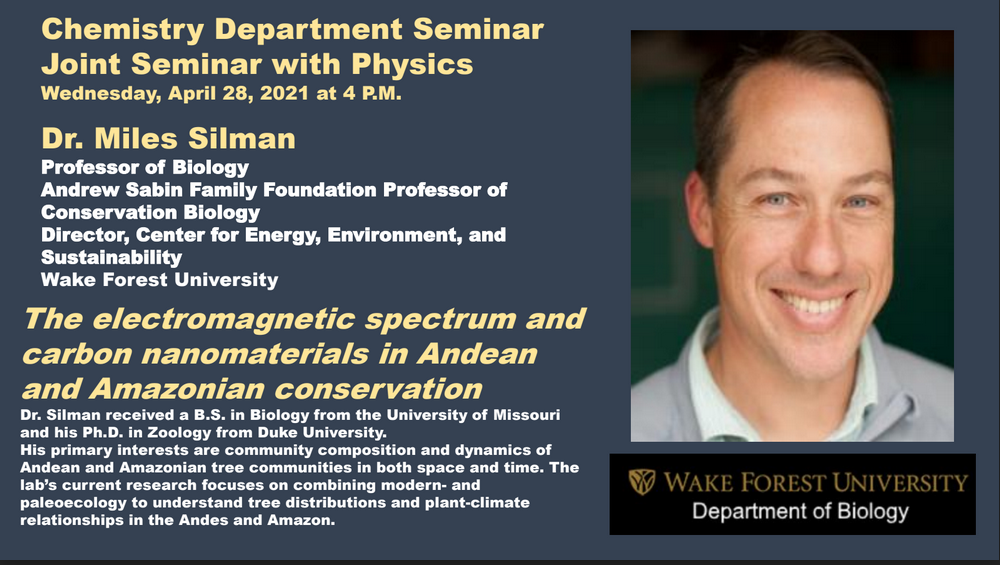 04/282021
PHY 712  Spring 2021 -- Lecture 36
4
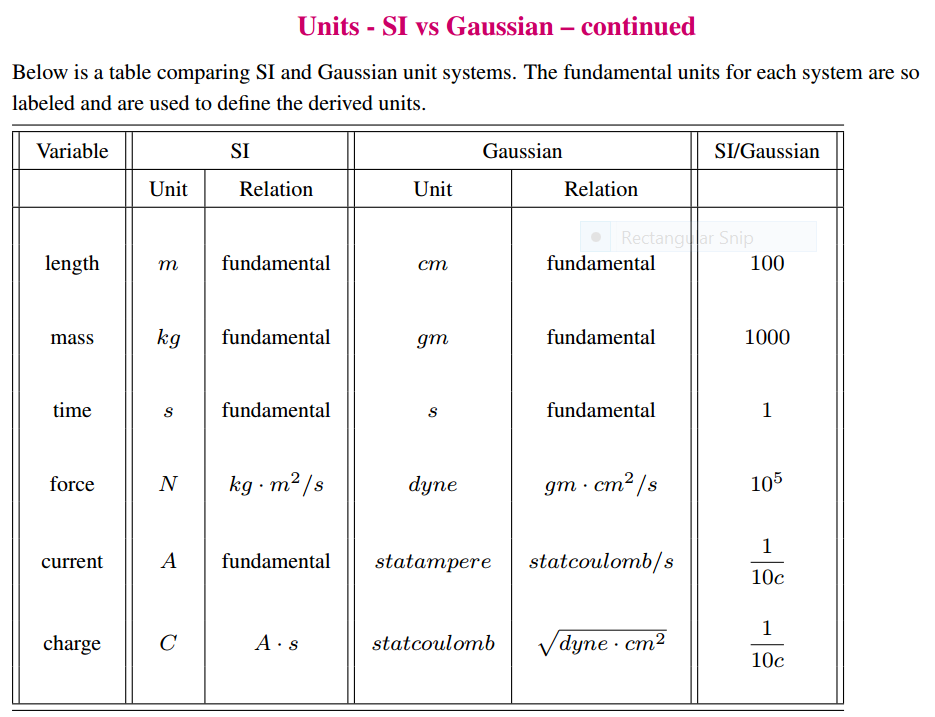 2
2
04/282021
PHY 712  Spring 2021 -- Lecture 36
5
Some unit relationships
Elementary charge   e
                    in SI units:                       1.602176634x10-19 C  
                    in cgs Gaussian units:    4.80320424x10-10     stat-C
Comment on eV as an energy unit

Joule is the SI energy unit
Volt    is the SI electrostatic potential unit

1 eV= 1.602176634x10-19 J
04/282021
PHY 712  Spring 2021 -- Lecture 36
6
More relationships
04/282021
PHY 712  Spring 2021 -- Lecture 36
7
More relationships
04/282021
PHY 712  Spring 2021 -- Lecture 36
8
Memorable equations from electrostatics
Poisson and Laplace Equations
We are concerned with finding solutions to the Poisson equation:


and the Laplace equation:
The Laplace equation is the “homogeneous” version of the Poisson equation.  The Green's theorem allows us to determine the electrostatic potential  from volume and surface integrals:
04/282021
PHY 712  Spring 2021 -- Lecture 36
9
Memorable equations from electrostaticsb
Boundary value effects
04/282021
PHY 712  Spring 2021 -- Lecture 36
10
Useful identity:
04/282021
PHY 712  Spring 2021 -- Lecture 36
11
A similar technique can be used to analyze solutions to the full time dependent Maxwell’s equations for perfectly harmonic sources --
This choice decouples the equations for the scalar and vector potentials.
04/282021
PHY 712  Spring 2021 -- Lecture 36
12
Solution of Maxwell’s equations in the Lorentz gauge -- continued
04/282021
PHY 712  Spring 2021 -- Lecture 36
13
Electromagnetic waves from time harmonic sources
04/282021
PHY 712  Spring 2021 -- Lecture 36
14
Electromagnetic waves from time harmonic sources – continued:
04/282021
PHY 712  Spring 2021 -- Lecture 36
15
Electromagnetic waves from time harmonic sources – continued:
04/282021
PHY 712  Spring 2021 -- Lecture 36
16
Electromagnetic waves from time harmonic sources – continued:
04/282021
PHY 712  Spring 2021 -- Lecture 36
17
Electromagnetic waves from time harmonic sources – continued:
04/282021
PHY 712  Spring 2021 -- Lecture 36
18
Note that this pure time harmonic treatment is different from the case of the Lienard-Wiechert potentials
Liènard-Wiechert potentials and fields --
Determination of the scalar and vector potentials for a moving point  particle  (also see Landau and Lifshitz The Classical Theory of Fields, Chapter 8.)

Consider the fields produced by the following source: a point charge q moving on a trajectory Rq(t).
Rq(t)
q
04/282021
PHY 712  Spring 2021 -- Lecture 36
19
Solution of Maxwell’s equations in the Lorentz gauge -- continued
Resulting scalar and vector potentials:
Notation:
04/282021
PHY 712  Spring 2021 -- Lecture 36
20
Some aspects of the special theory of relativity
Lorentz transformations
y’
y
v
x
x’
y’
x’
y
x
04/282021
PHY 712  Spring 2021 -- Lecture 36
21
04/282021
PHY 712  Spring 2021 -- Lecture 36
22
More 4-vectors:
04/282021
PHY 712  Spring 2021 -- Lecture 36
23
Lorentz transformations
Repeated index summation convention
04/282021
PHY 712  Spring 2021 -- Lecture 36
24
4-vector relationships
04/282021
PHY 712  Spring 2021 -- Lecture 36
25
For stationary frame
For moving frame
04/282021
PHY 712  Spring 2021 -- Lecture 36
26
   This analysis shows that the E and B fields must be treated as components of the field strength tensor and that in order to transform between inertial frames, we need to use the tensor transformation relationships:
Transformation of field strength tensor
04/282021
PHY 712  Spring 2021 -- Lecture 36
27
Inverse transformation of field strength tensor
04/282021
PHY 712  Spring 2021 -- Lecture 36
28